Arbeidsmarkedet i Trøndelag juli 2021
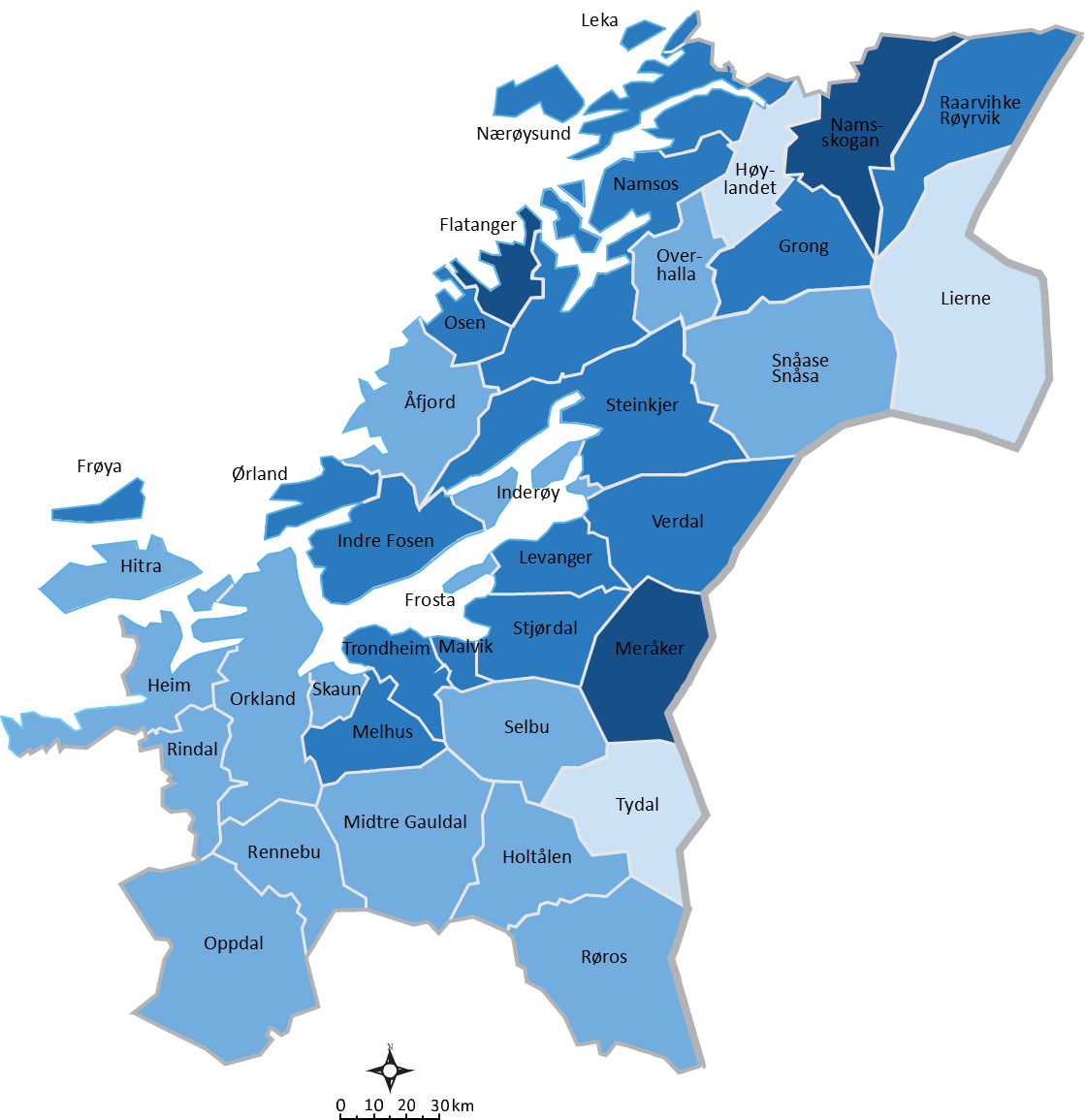 Ved utgangen av juli er det 5 672 helt ledige. Det utgjør 2,3 % av arbeidsstyrken. Av disse er  2 516  kvinner og  3 156 menn. I tillegg er 1,6 % av arbeidsstyrken delvis ledige.
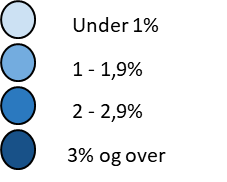 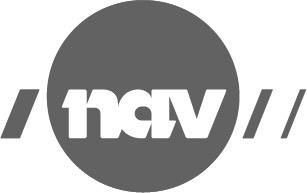 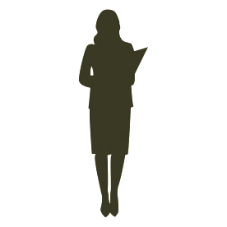 Til sammen var 814 i et arbeidsrettet tiltak. Det utgjør 0,3 % av arbeidsstyrken.
Bruttoledigheten er på 2,6 % av arbeidsstyrken
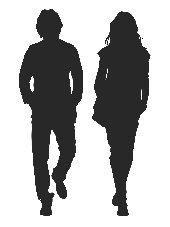 Ungdomsledigheten er 2,5%. I alt er 1 610 personer
under 30 år helt ledig.
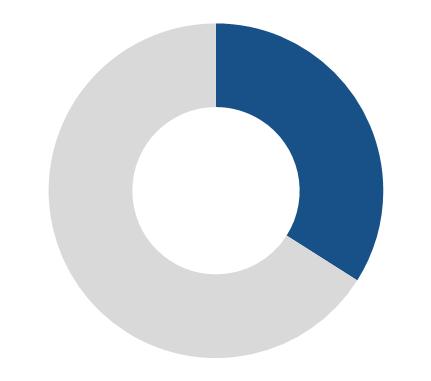 Andelen langtidsledige er 33%. Til sammen 1 854 personer
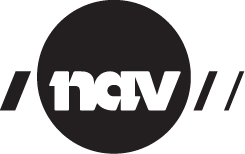 Utvikling arbeidssøkere i Trøndelag
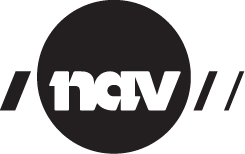